Elementary Linear Algebra
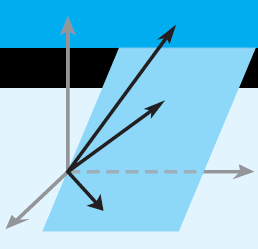 Chapter 7
Chapter 7
7.1  Orthogonal Matrices
7.2  Orthogonal Diagonalization
7.3  Quadratic Forms
7.5  Hermitian, Unitary Matrices
7.1 Orthogonal Matrices
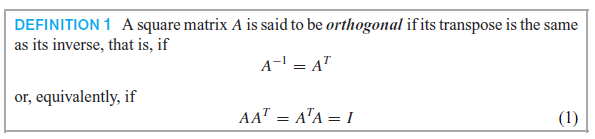 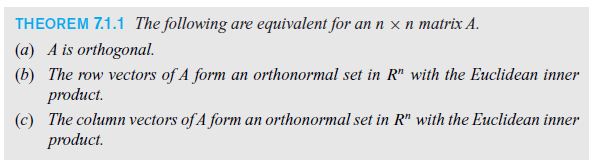 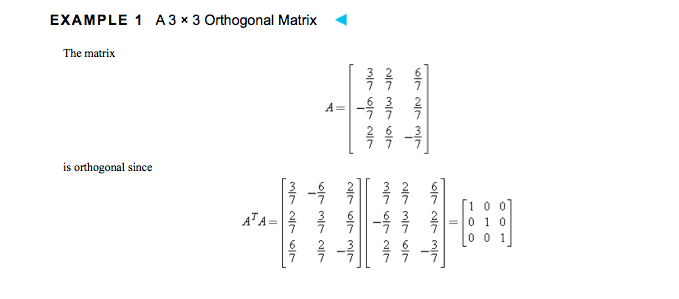 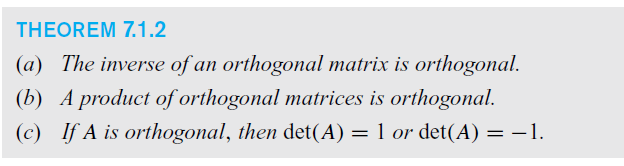 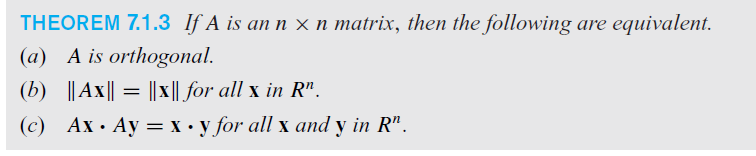 Orthonormal Basis
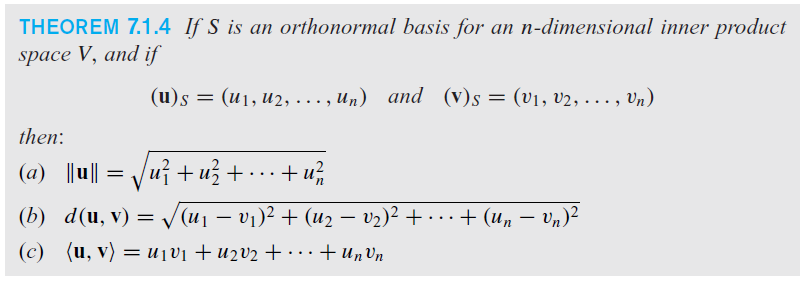 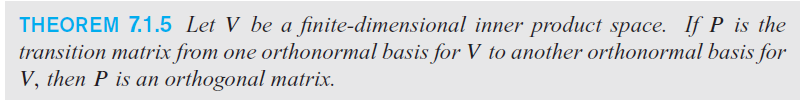 Orthogonal Diagonalization
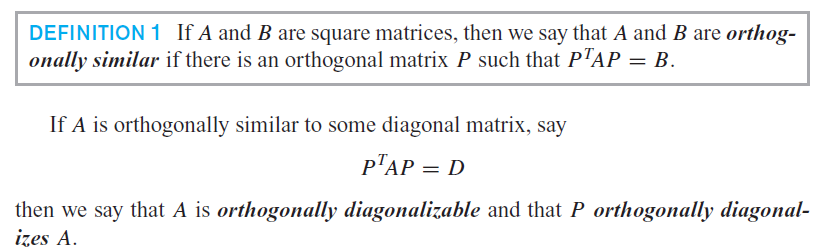 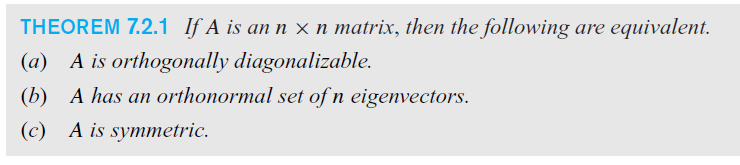 Symmetric Matrices
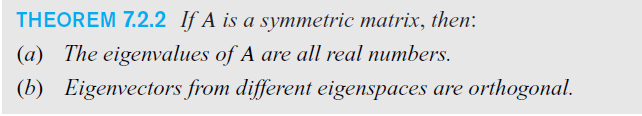 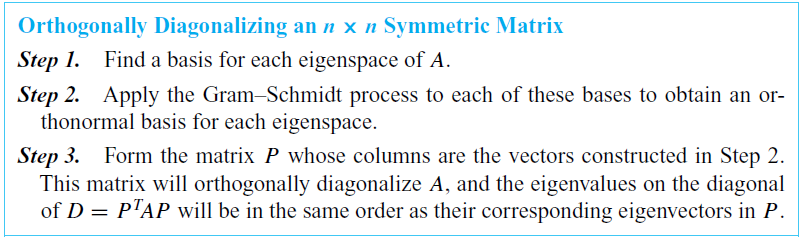 7.3 Quadratic Forms
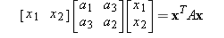 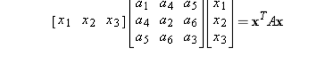 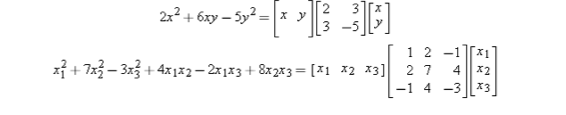 Definite quadratic forms
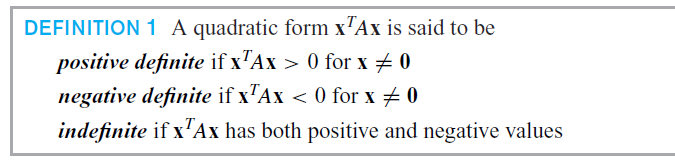 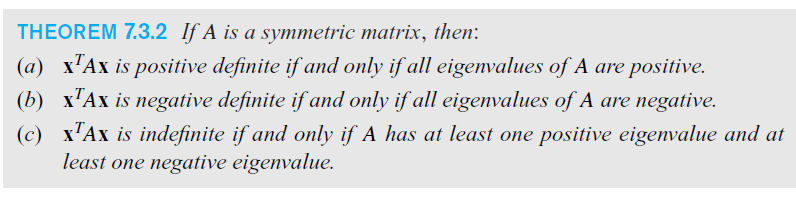 Section 7.5  Hermitian, Unitary and Normal Matrices
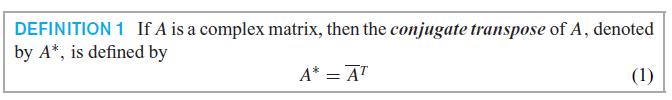 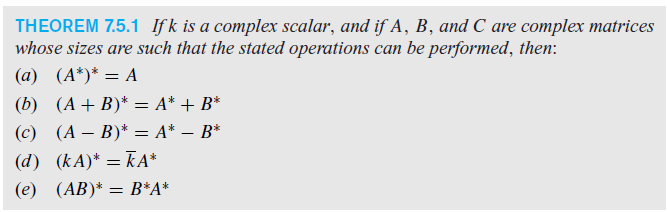 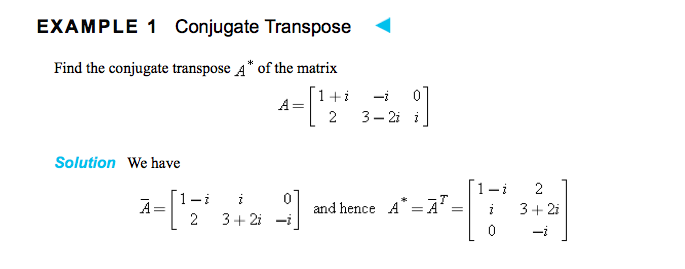 Hermitian Matrices
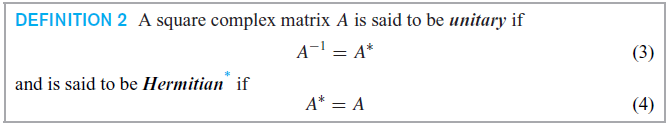 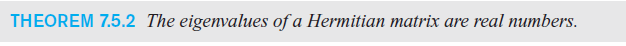 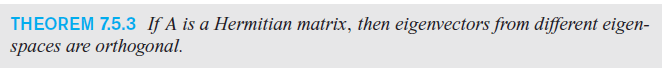 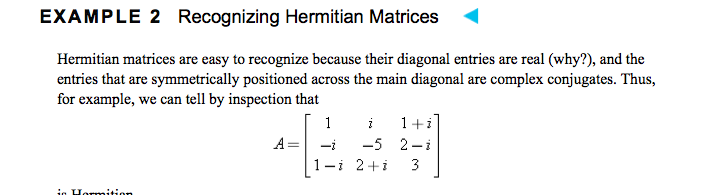 Unitary Matrices
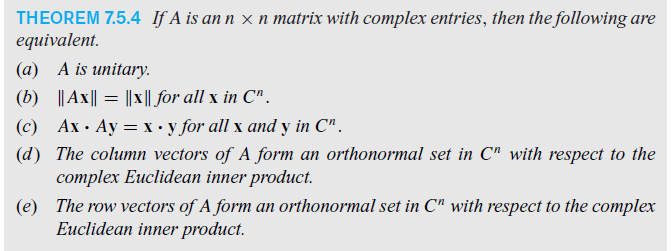 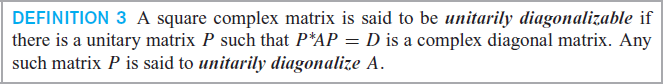